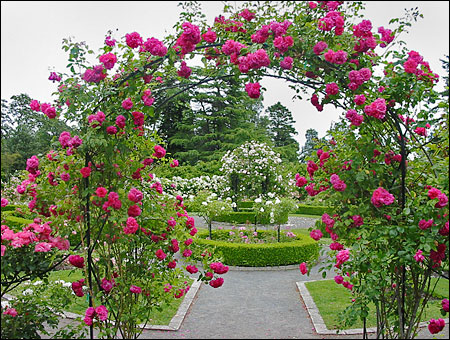 Smart Garden
Bridget Harrington, Kara Vitale, David Wieczorek
Any Green Thumbs? How do You keep a Successful  Garden when you’re too busy to keep checking on it?
With our Smart Garden!
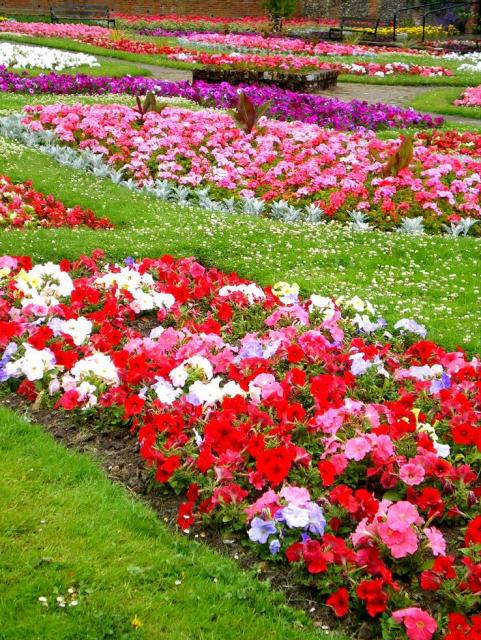 The smart garden would detect and display moisture and UV statistics for a successful garden!
Proposed Solution:
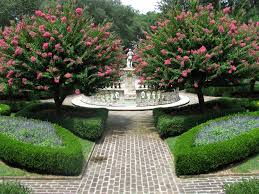 A solar charged device that sticks into the garden. It will send data from moisture and UV sensors and send that to an app on your phone. The app will send alerts at critical points (i.e. under/over watering). The app will also be able to provide a picture of the current state of the garden if requested.
Demonstrated Features:
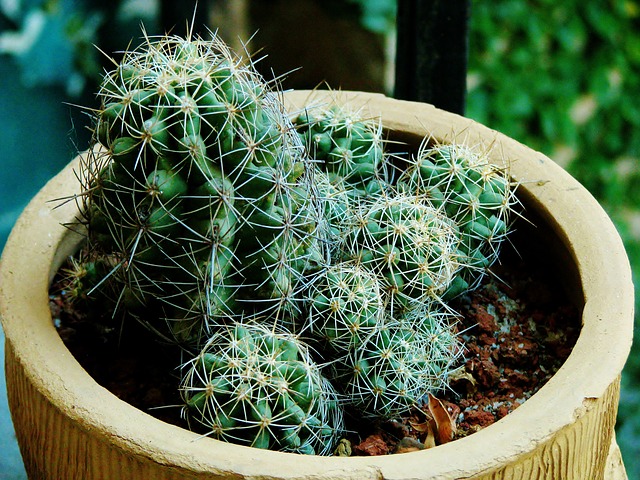 Moisture Detection 
Solar Charging
Multi Plant Use 
UV Exposure Tracking 
“Garden View”
Communication to an App 
User Alerts at Critical Levels
Available Technologies
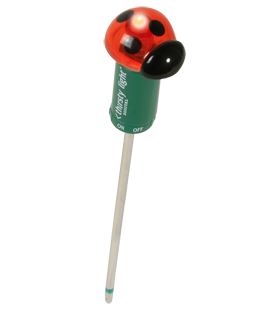 Moisture Sensor 
Solar Battery Charger
Small Camera
UV Sensor
Battery 
WiFi Module
Engineering Content:
Sensors
Moisture 
UV 
Power
Solar Charging 
Batteries 
WiFi 
Connecting it all 
Using WiFi outside 
Mobile App 
Sensor Data → App
Tracking Multiple Plants
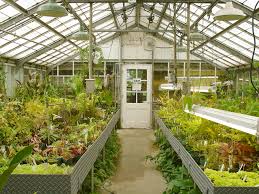 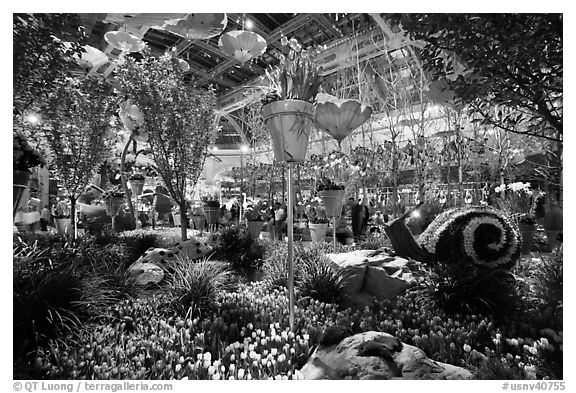 Thanks For Listening!